Звукоподражательные слова и их отличие от междометий
Цель урока:
- знать определение звукоподражательных слов, их отличие от междометий;
- уметь писать звукоподражательные слова, образованные повторением основ;
-  отличать звукоподражательные слова от междометий,
- определять синтаксическую роль звукоподражательных слов.
НАБЛЮДЕНИЕ
(В) весе(н,нн)ем   лесу   разд(а,о)ёт…ся 
звонкий  голос  кукушки: «Ку-ку!»
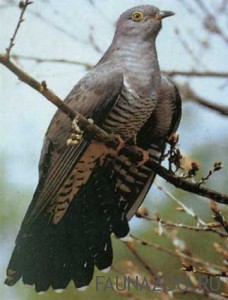 ОПРЕДЕЛЕНИЕ
Звукоподражательные слова – это слова, которые передают различные
   звуки, издаваемые человеком или   животными, а также шумы природы.
ПРАВИЛО
Звукоподражательные слова,
образованные повторением 
основ, как и междометия, 
пишутся через
дефис.
НАБЛЮДЕНИЕ
В весеннем лесу слышится звонкое ку-ку.
Почему английская свинья хрюкает не по-русски?
- хрю-хрю( русский)
- оньк-оньк (английский)
- уик-уик (французский)
- буу-буу (японский)
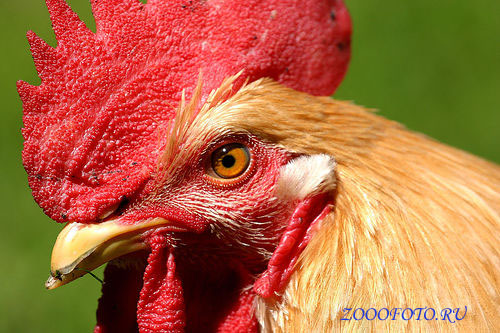 - кукареку
- коко-эль-дуль-ду (англ.)
- коко-ри-ри (фр.)
- о-кэн-о-кэн (яп.)
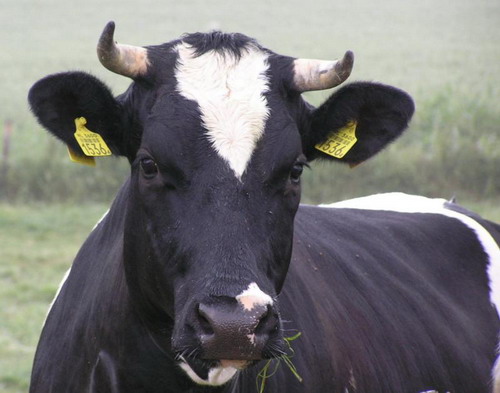 Муу-муу -
Моо-моо (англ.) -
Уахх-уахх (фр.) -
Моэ-моэ (яп.) -
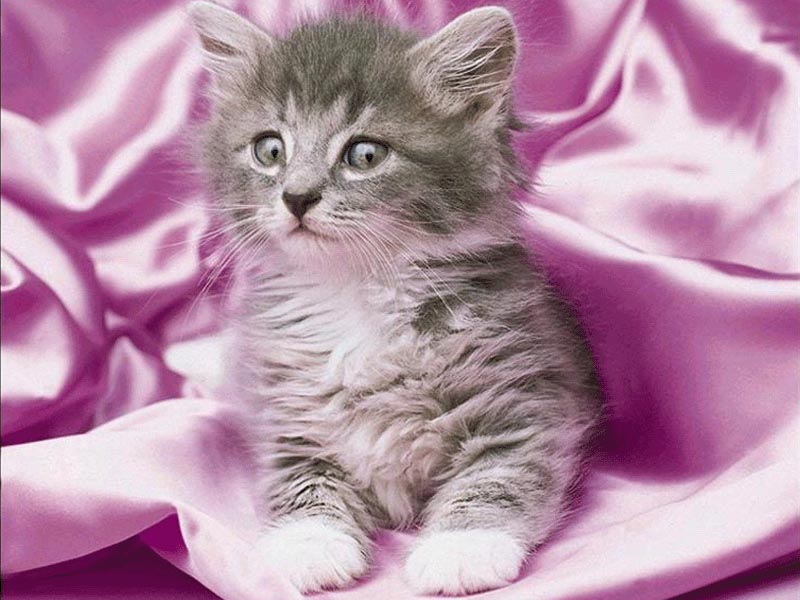 - мяу-мяу
- миу-миу (англ.)
- мюи-мюи (фр.)
- няя-няя (яп.)
ПОДВЕДЁМ   ИТОГИ
- Почему в языке возникли звукоподражательные слова?
- Почему отдельные учёные считают, что первыми в языке появились звукоподражательные слова?
- Назовите черты сходства и различия междометий и звукоподражательных слов.
- Назовите орфографическое правило написания звукоподражательных слов.
Задание на дом
1. Знать теоретический материал о звукоподражательных словах.
2. Прочтите упр. № 433. Какие «живые звуки» услышал И. С. Тургенев?
   Придумайте несколько предложений или составьте текст со звукоподражательными словами.